1
Claimant Access to eFolderRetrieving the mySocialSecurity Message
The Message Center is a secure, convenient portal where you can receive sensitive communications such as your electronic case documents. 
You may request a copy of your electronic case documents from the Field Office or Hearing Office where your SSDI or SSI case is pending. 
When the office has sent your documents to the Message Center, you will receive a notification based on your my Social Security notification preferences (email or text). 
Follow these easy steps to view and download your case documents.
2
Claimant Access to eFolderRetrieving the mySocialSecurity Message
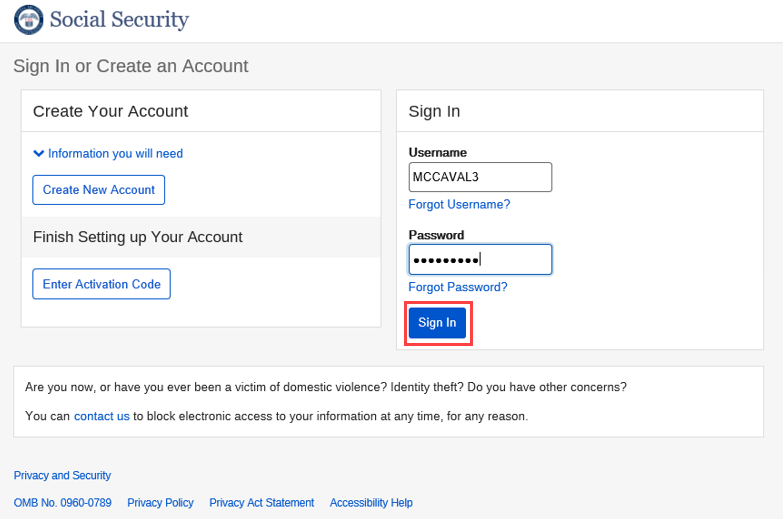 Sign into mySocialSecurity
3
Claimant Access to eFolderRetrieving the mySocialSecurity Message
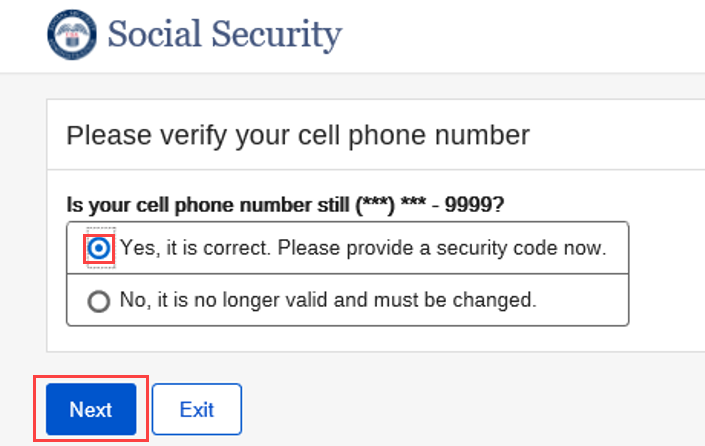 Verify cell phone number
4
Claimant Access to eFolderRetrieving the mySocialSecurity Message
Enter the security code from the text message sent to the cell phone
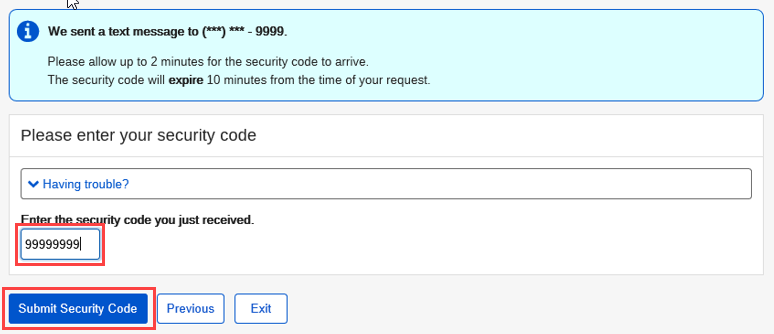 5
Claimant Access to eFolderRetrieving the mySocialSecurity Message
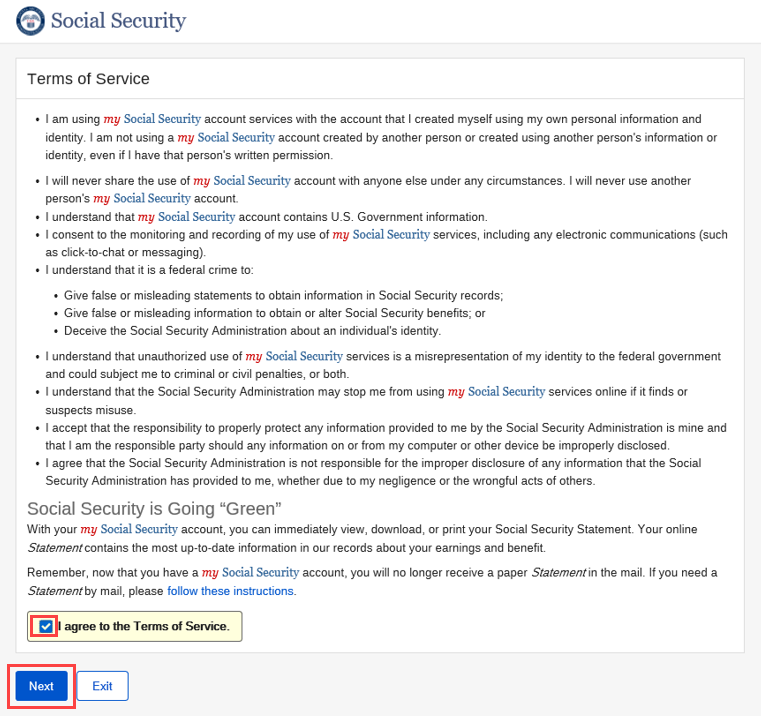 Agree to the Terms of Service
Click on “Next”
6
Claimant Access to eFolderRetrieving the mySocialSecurity Message
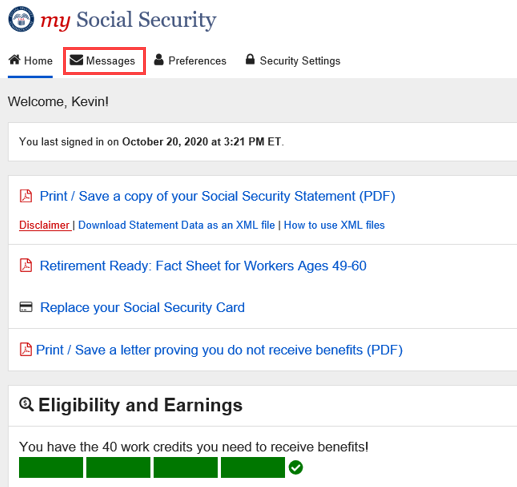 Select “Messages”
7
Claimant Access to eFolderRetrieving the mySocialSecurity Message
Open the message 
“Electronic case documents 
are ready for download”
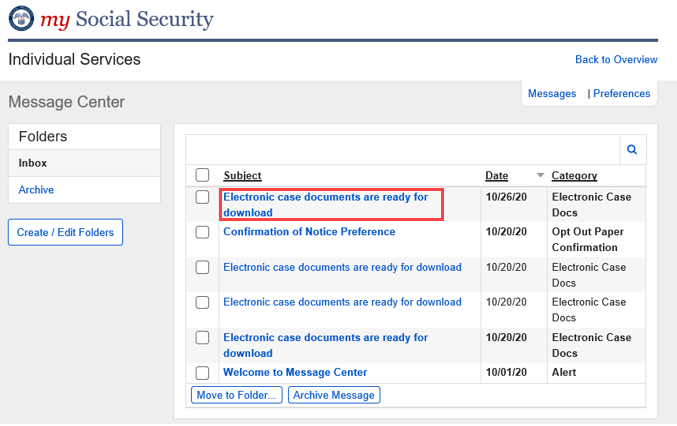 8
Claimant Access to eFolderRetrieving the mySocialSecurity Message
Click on the “Your electronic case documents (PDF)” link to view the PDF
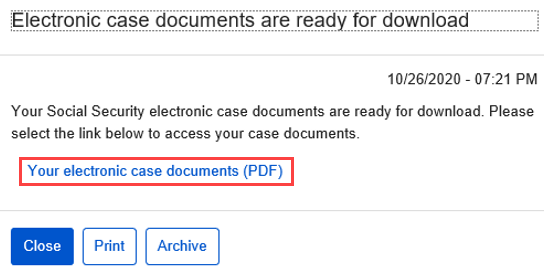